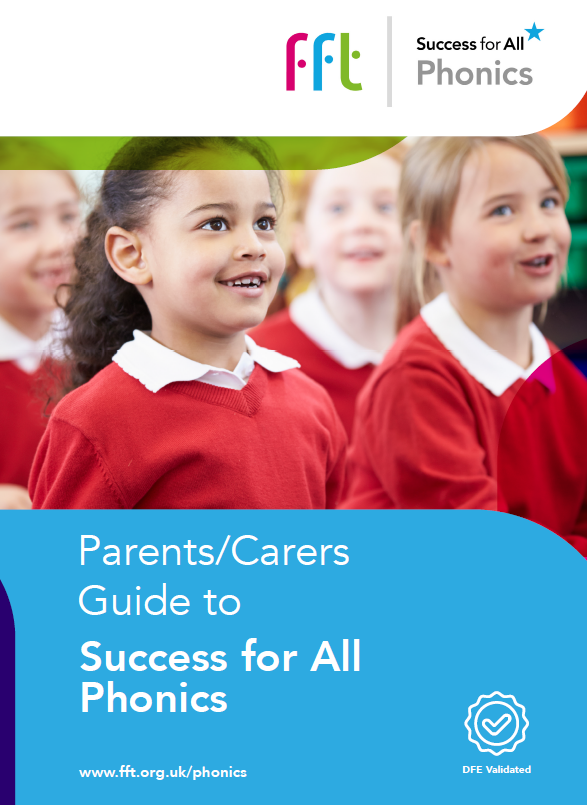 Success for All Phonics
A proven systematic synthetic phonics teaching programme, validated in July 2021 by the Department for Education
Welcome to FFT Success for All Phonics
We want to share with you:
The background of the programme
An overview of Success for All Phonics and what’s included
Ways to help your child at home and in school
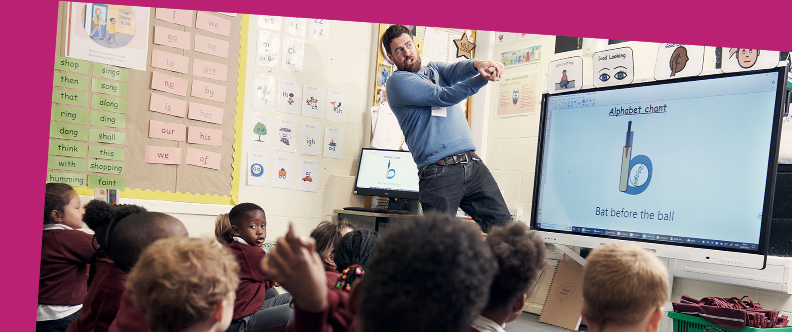 What is included with Success for All Phonics?
Success for All Phonics supports your child to learn all the skills needed to successfully read, write and spell. 
It is part of a wide range of literacy programmes that come from FFT.
There are lots of engaging resources e.g. flashcards and sound mats to support learning.
There are also 68 decodable reading books which will be used in class and sent home in either hard copies or digital books.
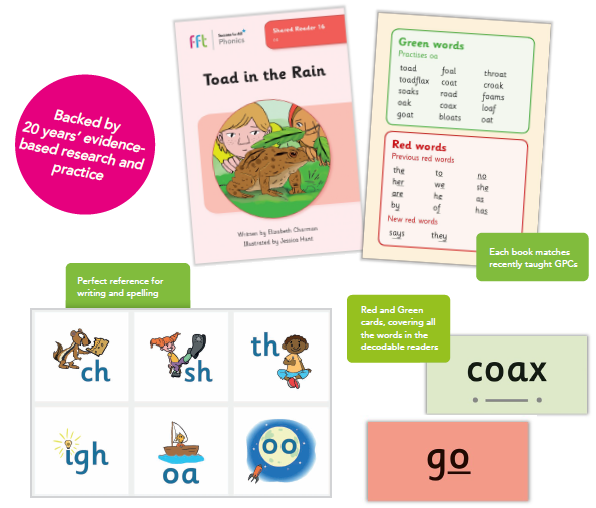 What happens in daily lessons?
Each day:
revisit phonemes and graphemes 
consolidate learning before new content is introduced 
orally blend
segment
read words and then sentences
Also: 
learn the alphabet 
how to write letters in upper and lower case 
write simple words and then sentences
Reading:
daily opportunities to apply their learning into reading 
discussing the text to develop their comprehension skills
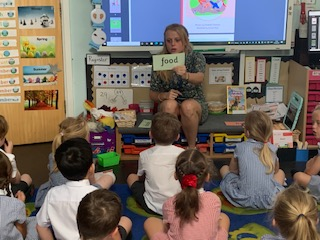 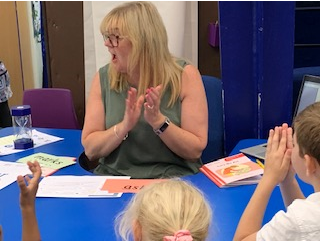 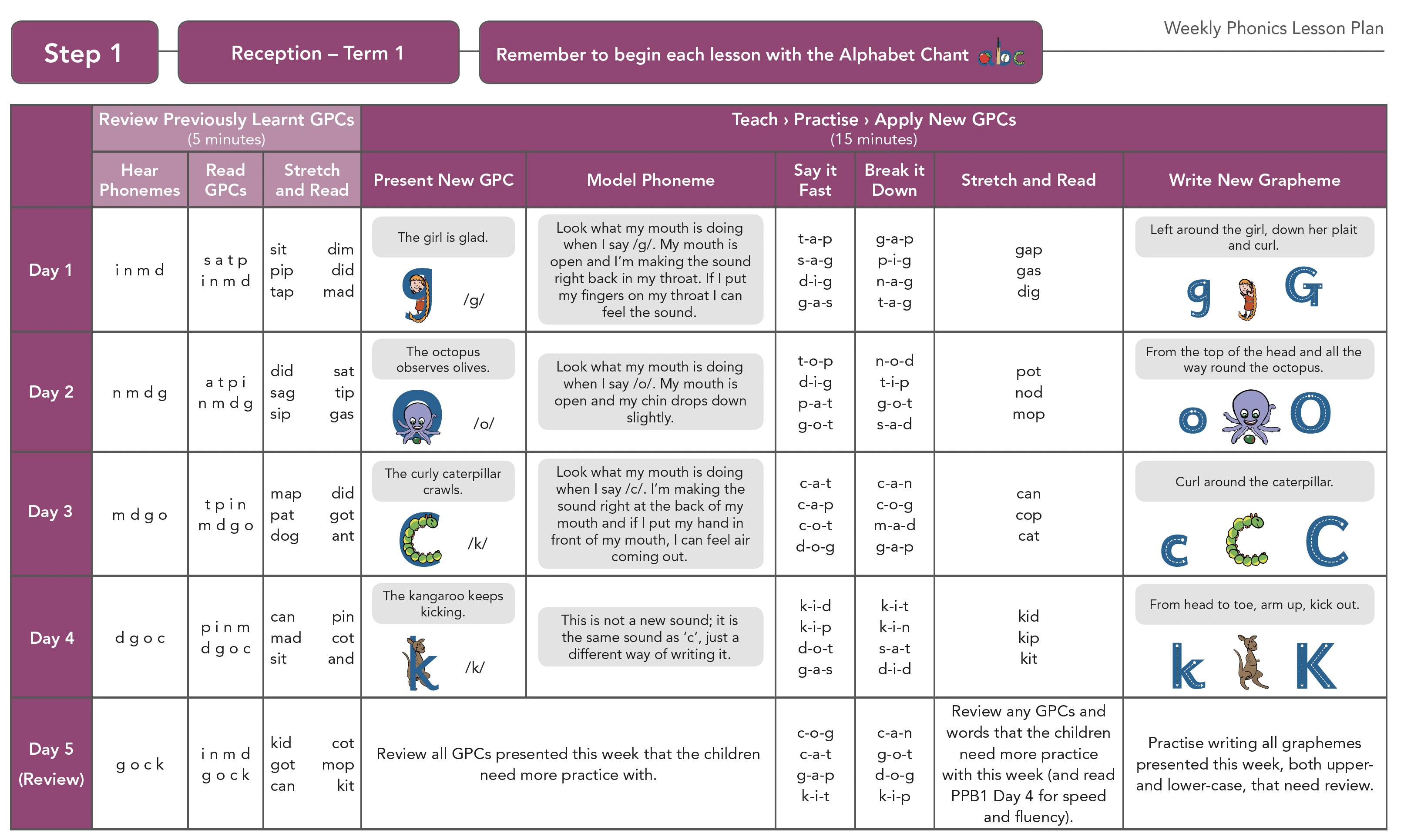 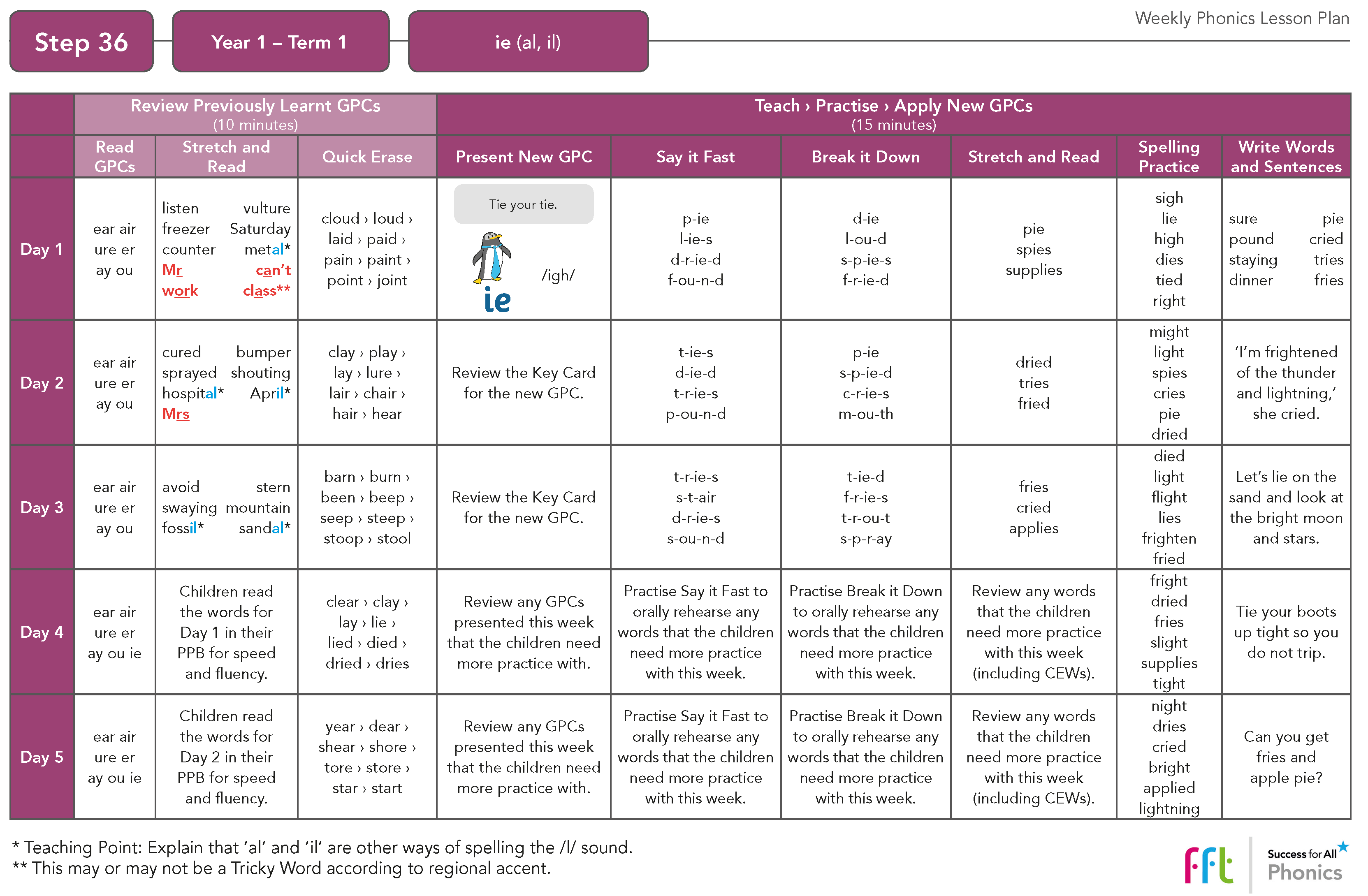 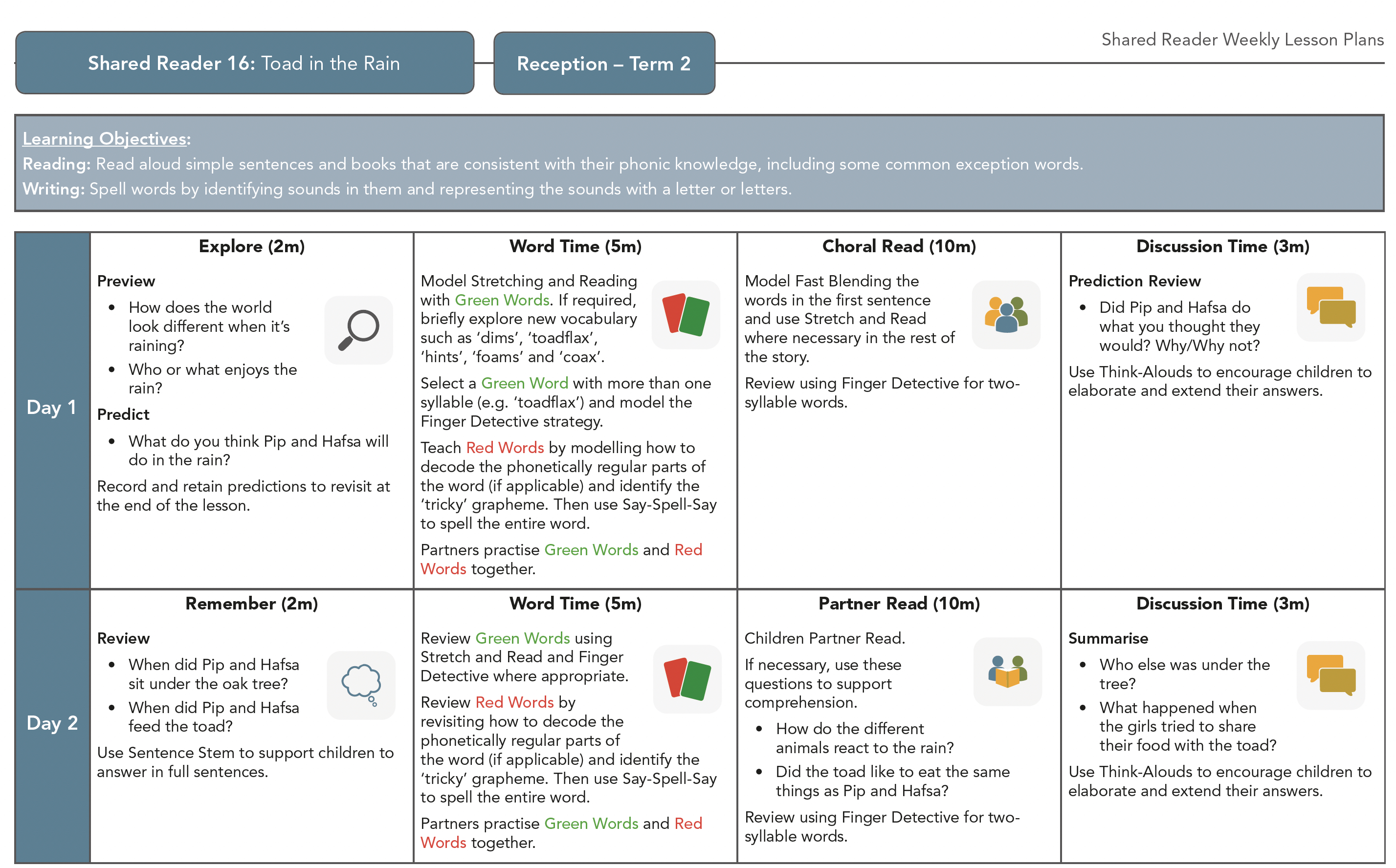 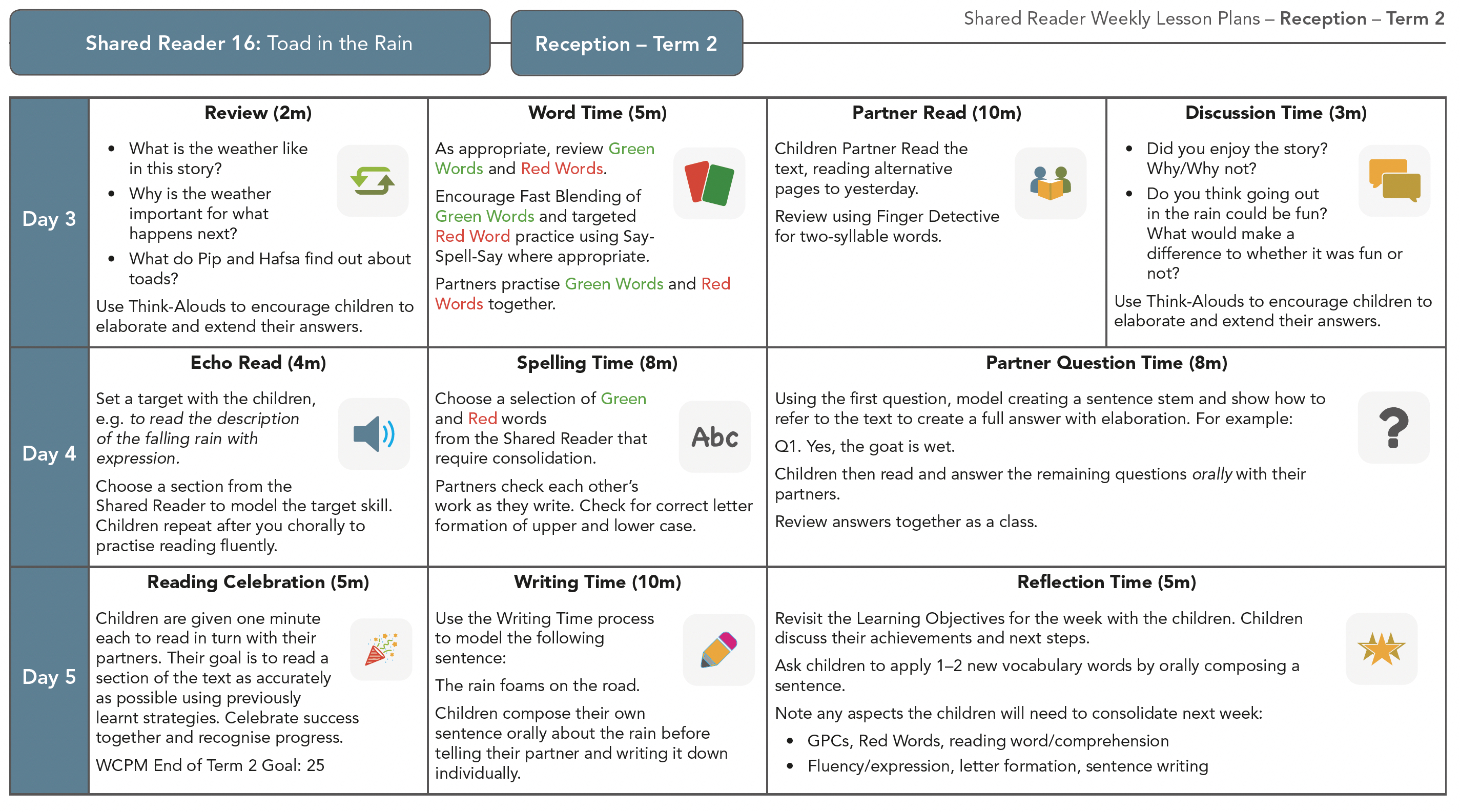 68 fully decodable Shared Readers
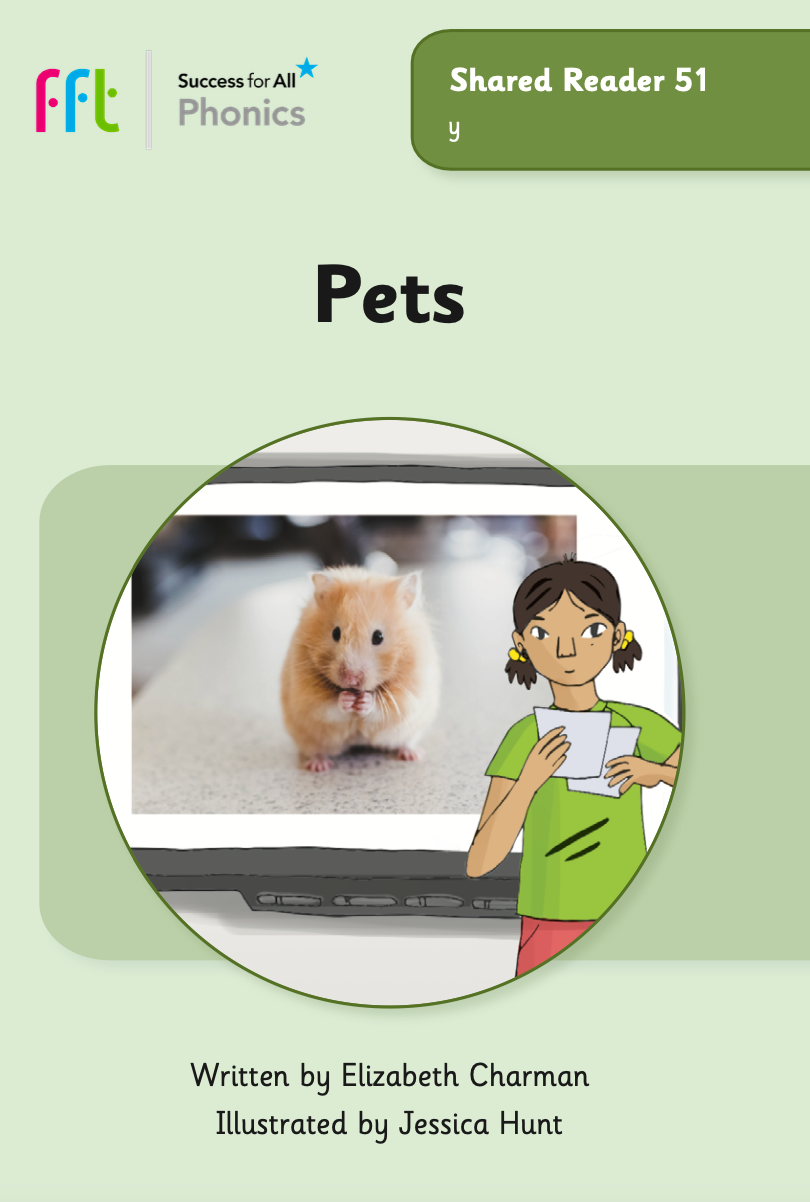 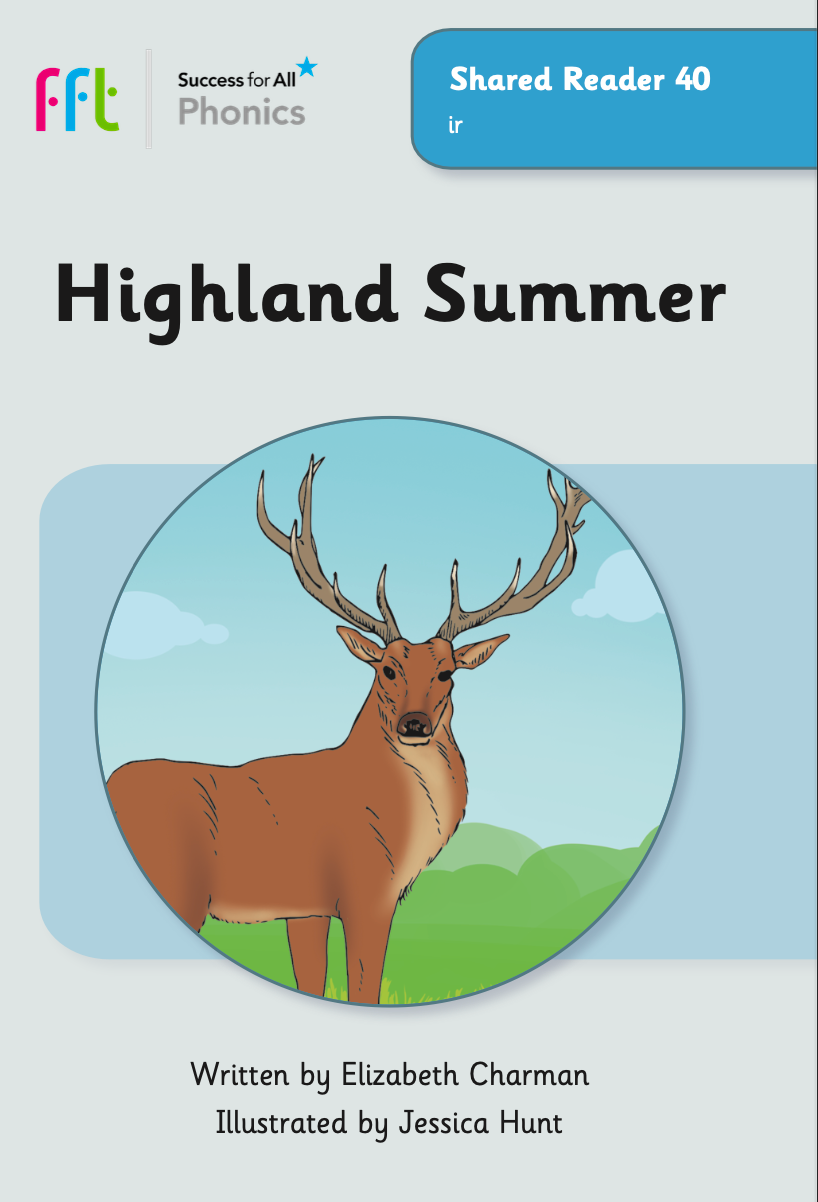 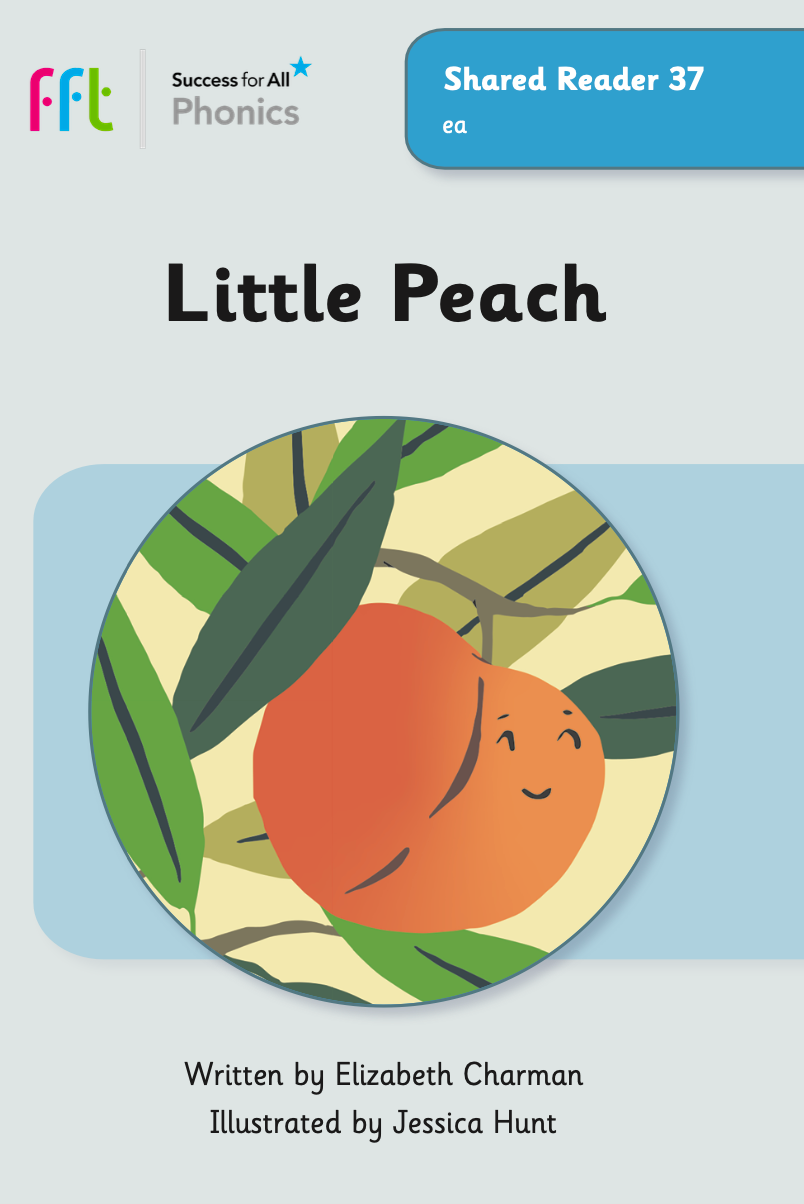 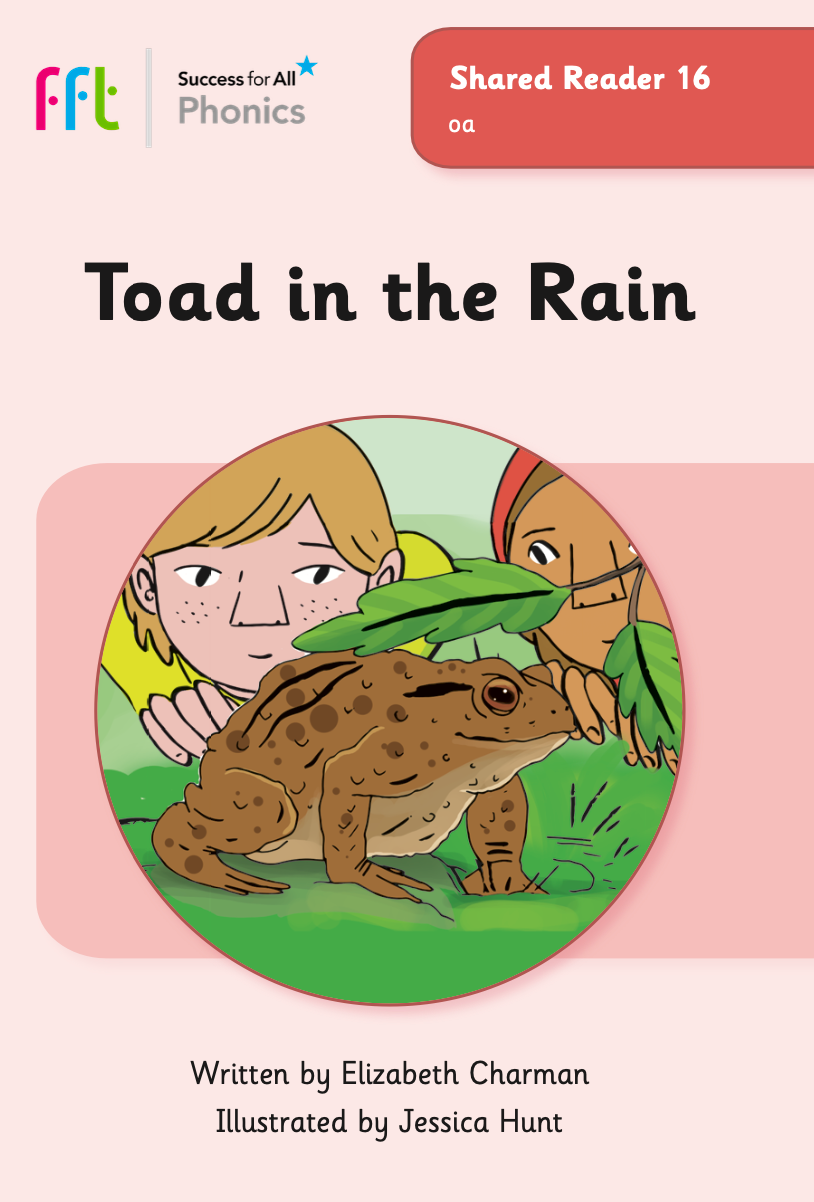 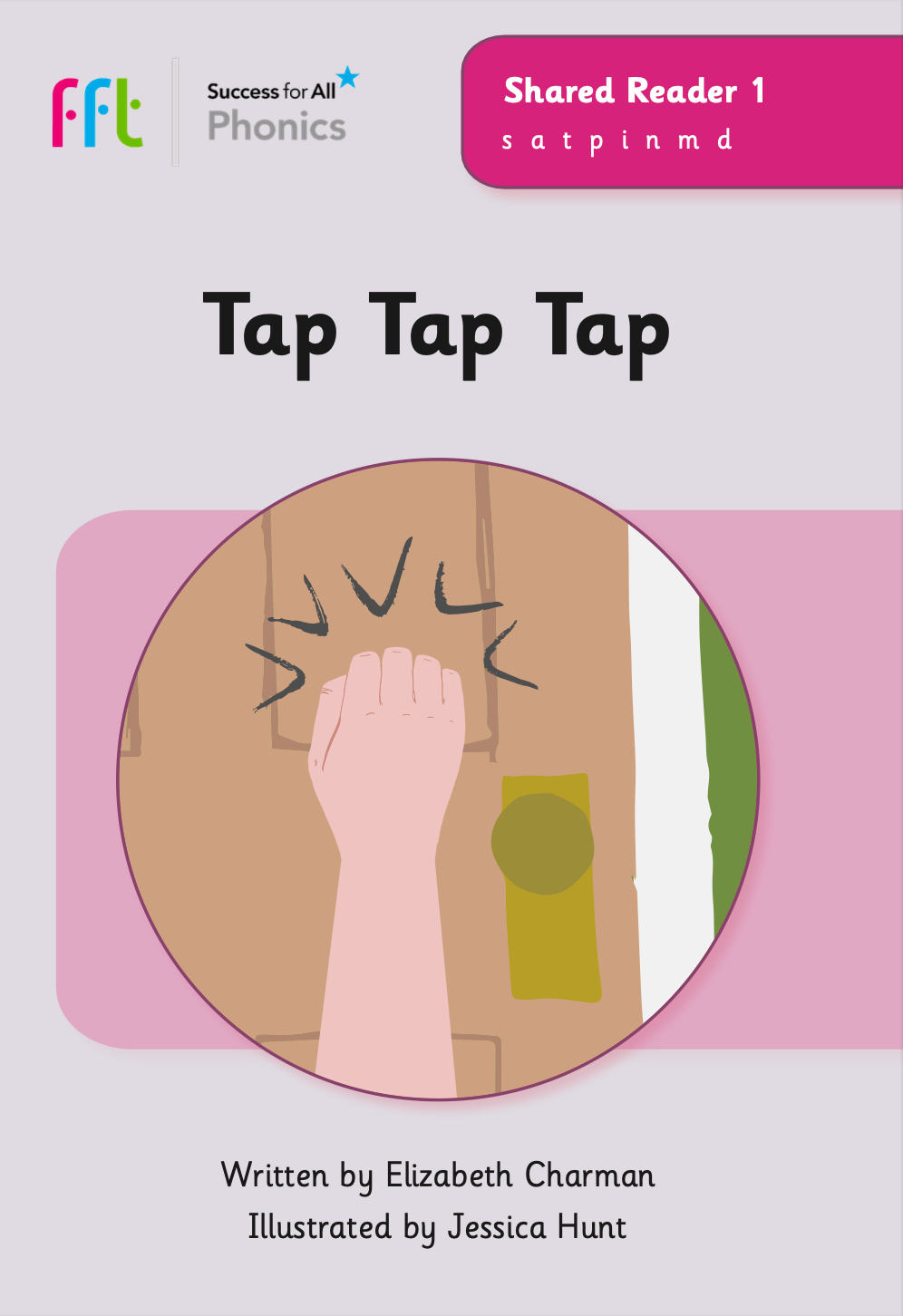 68 new decodable Shared Readers, published by FFT
Shared Readers are linked to our scope and sequence and are used in class for the daily reading lessons (children share a book in pairs)
Shared Reader 1: Tap Tap Tap
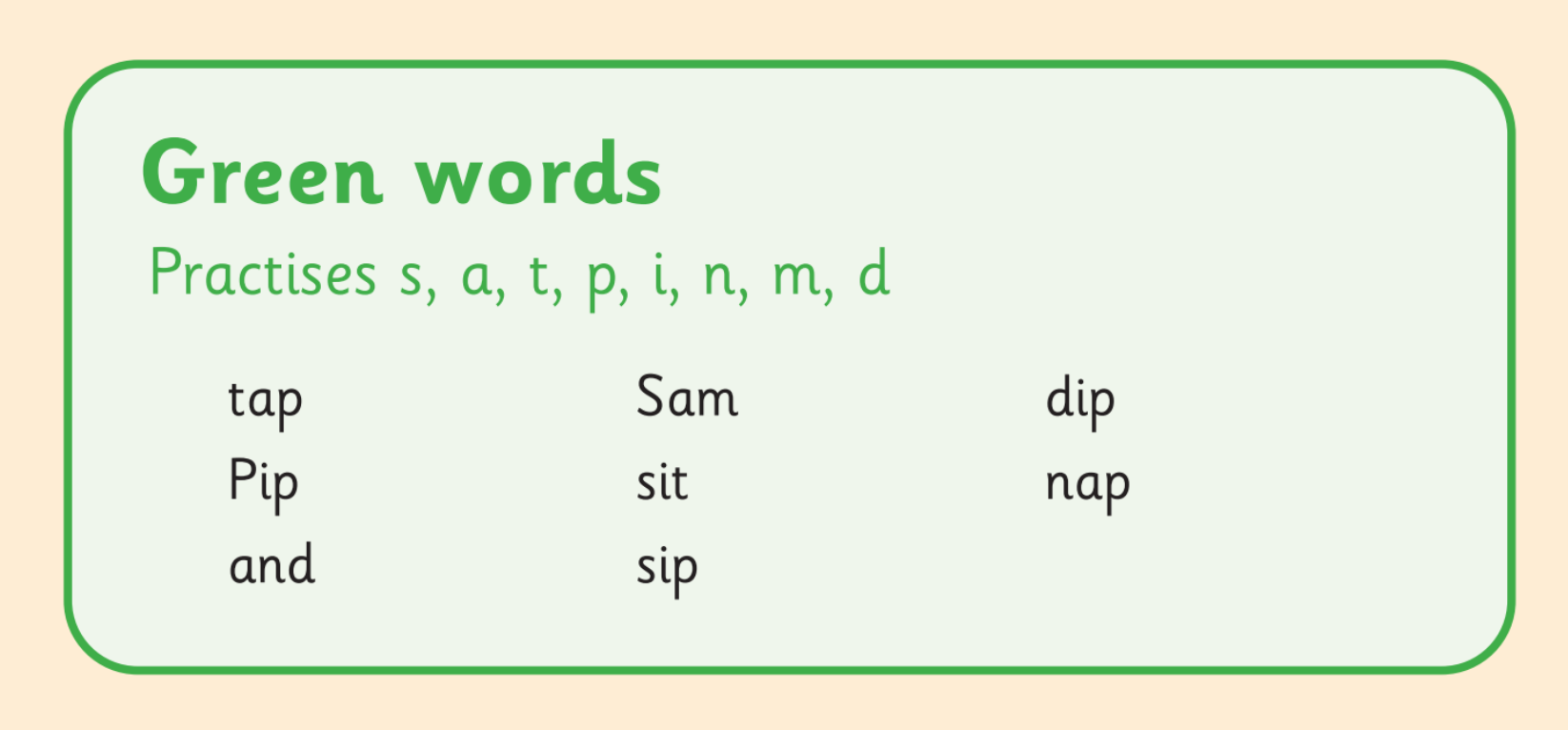 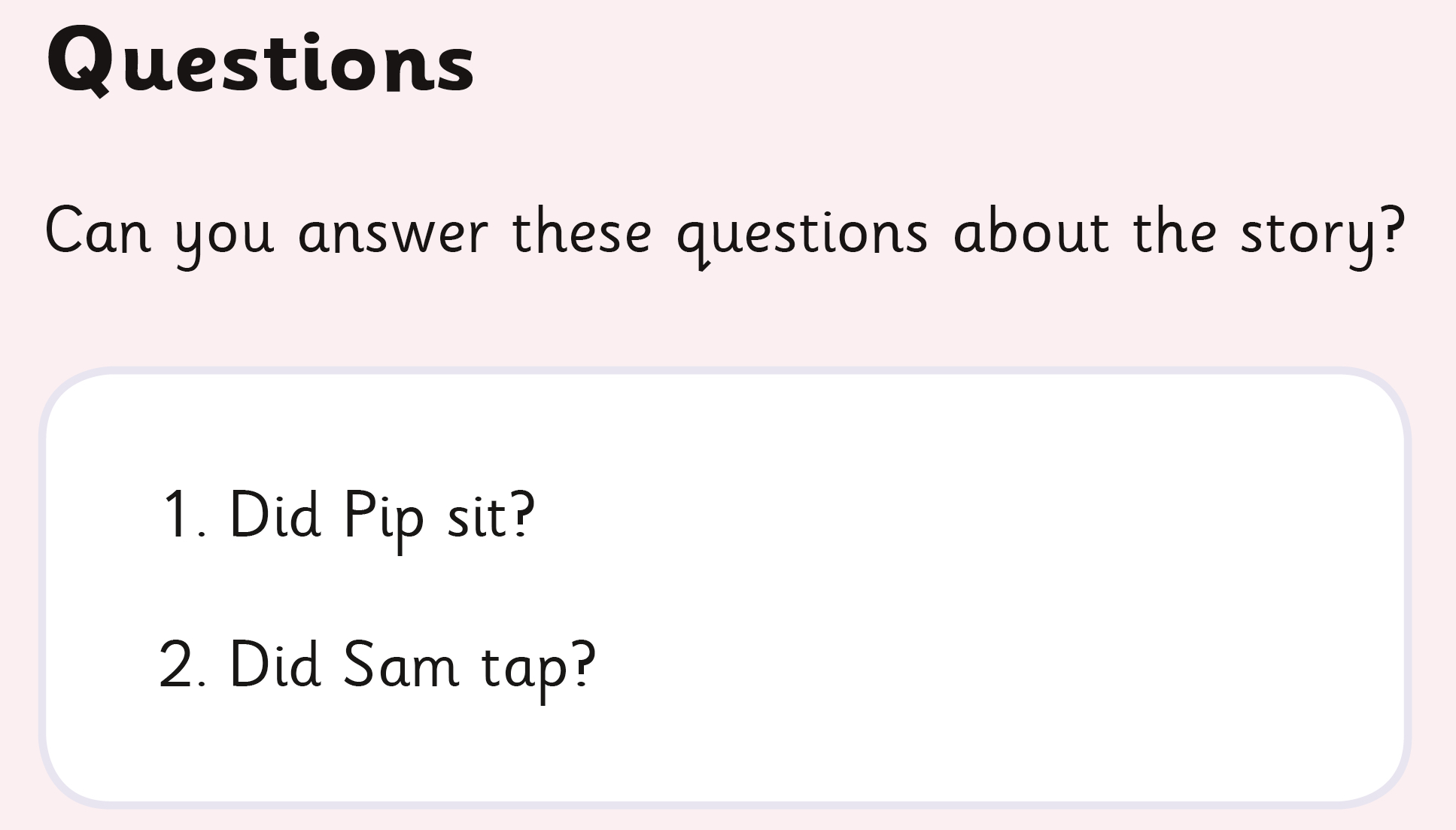 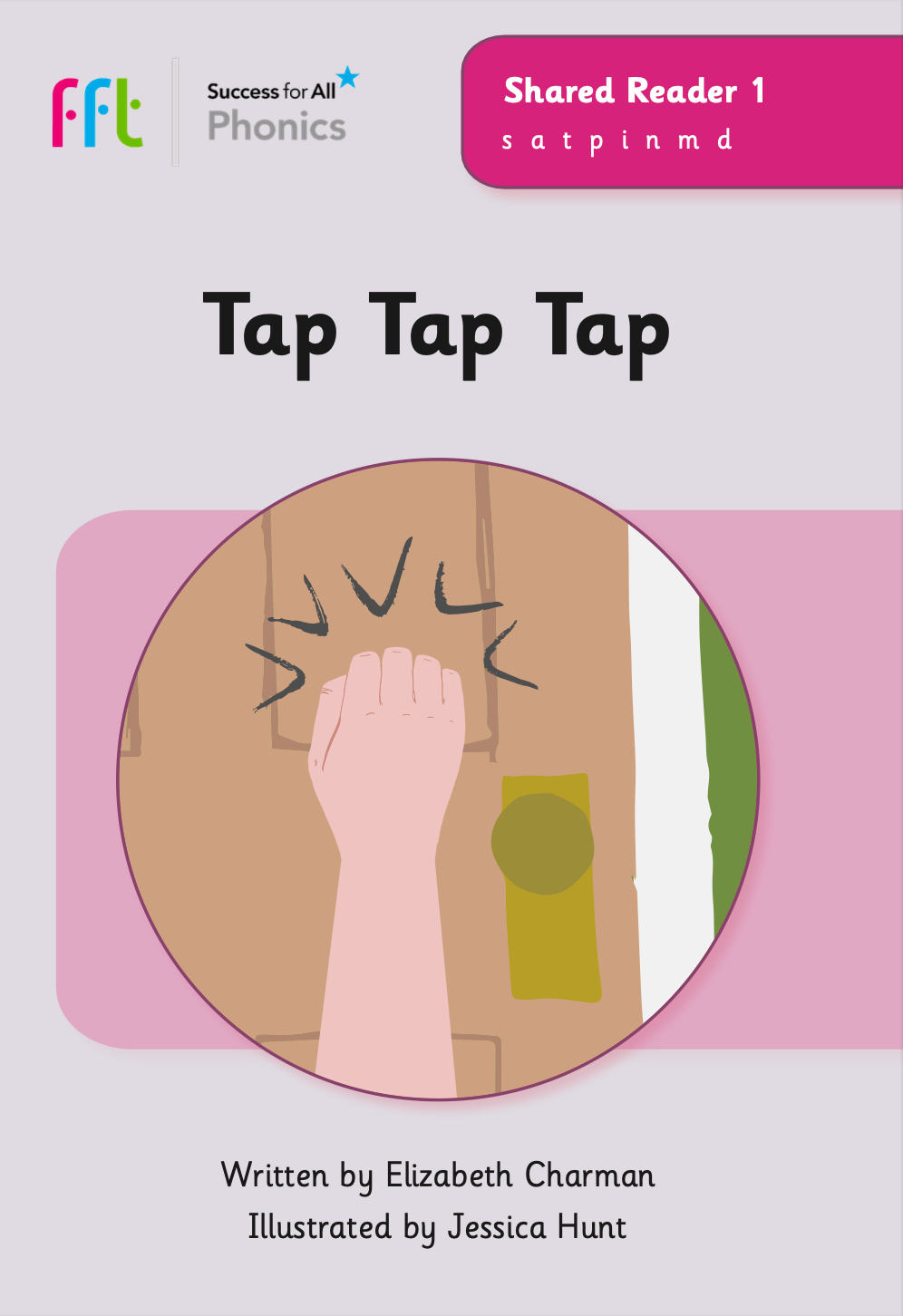 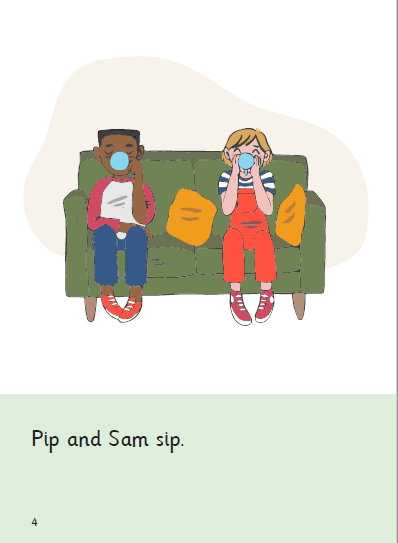 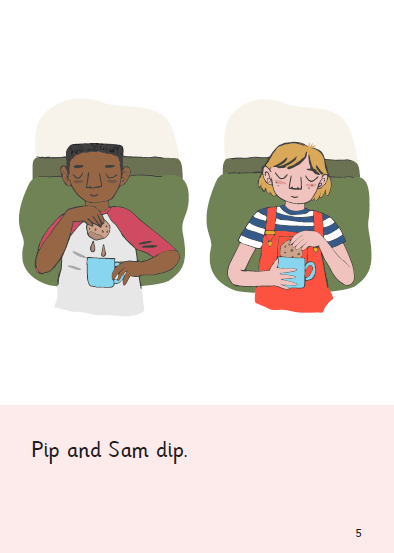 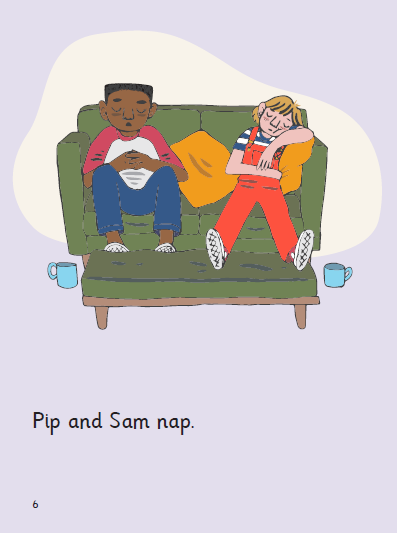 Shared Reader 40: Highland Summer
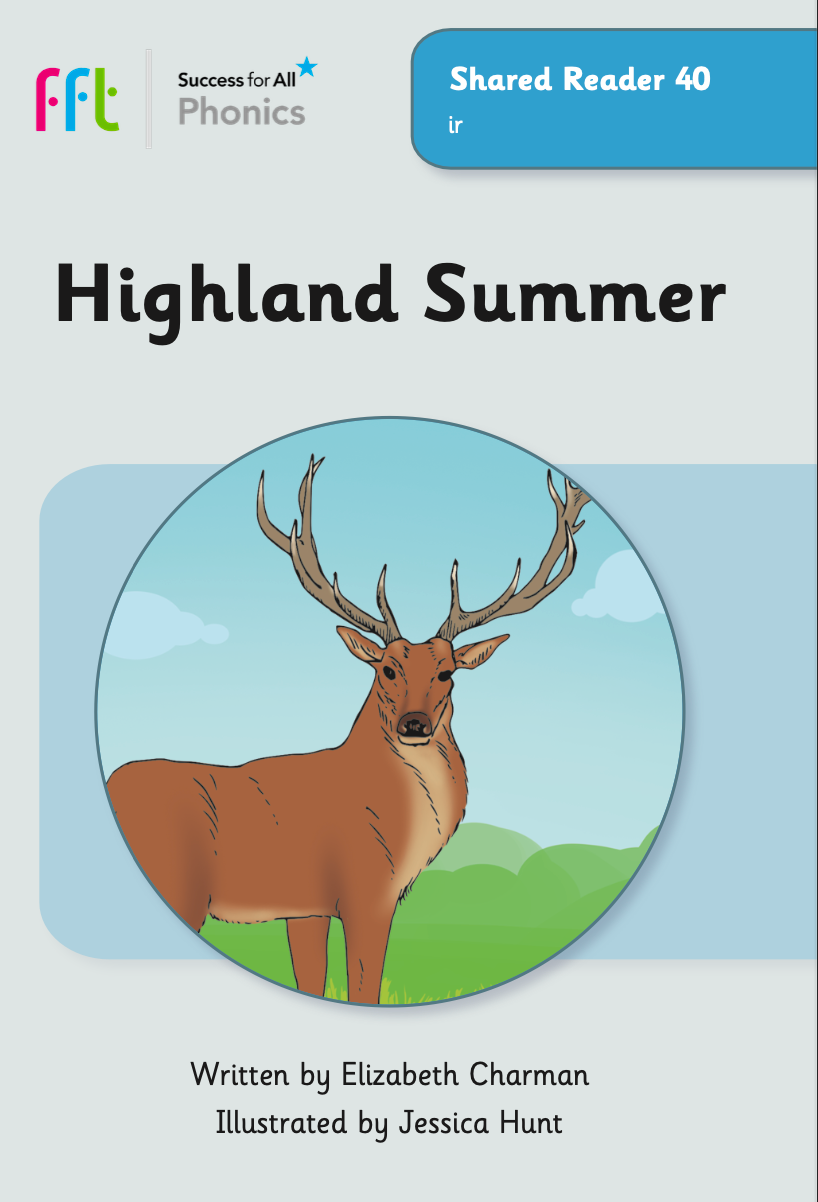 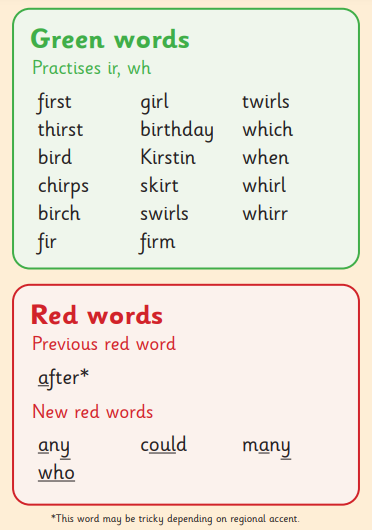 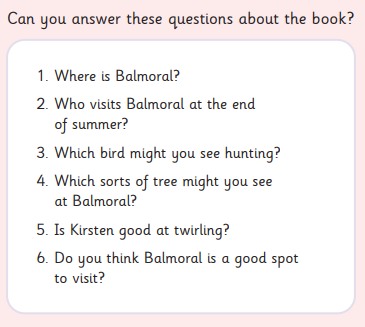 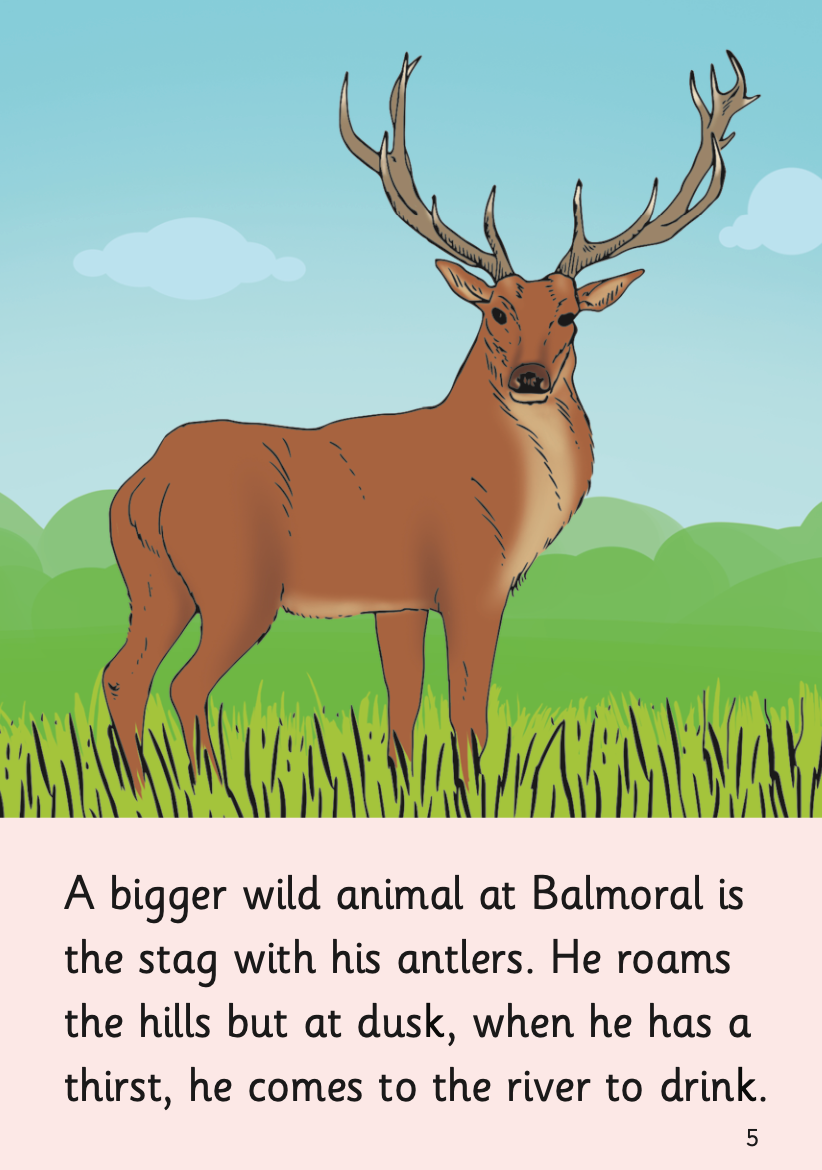 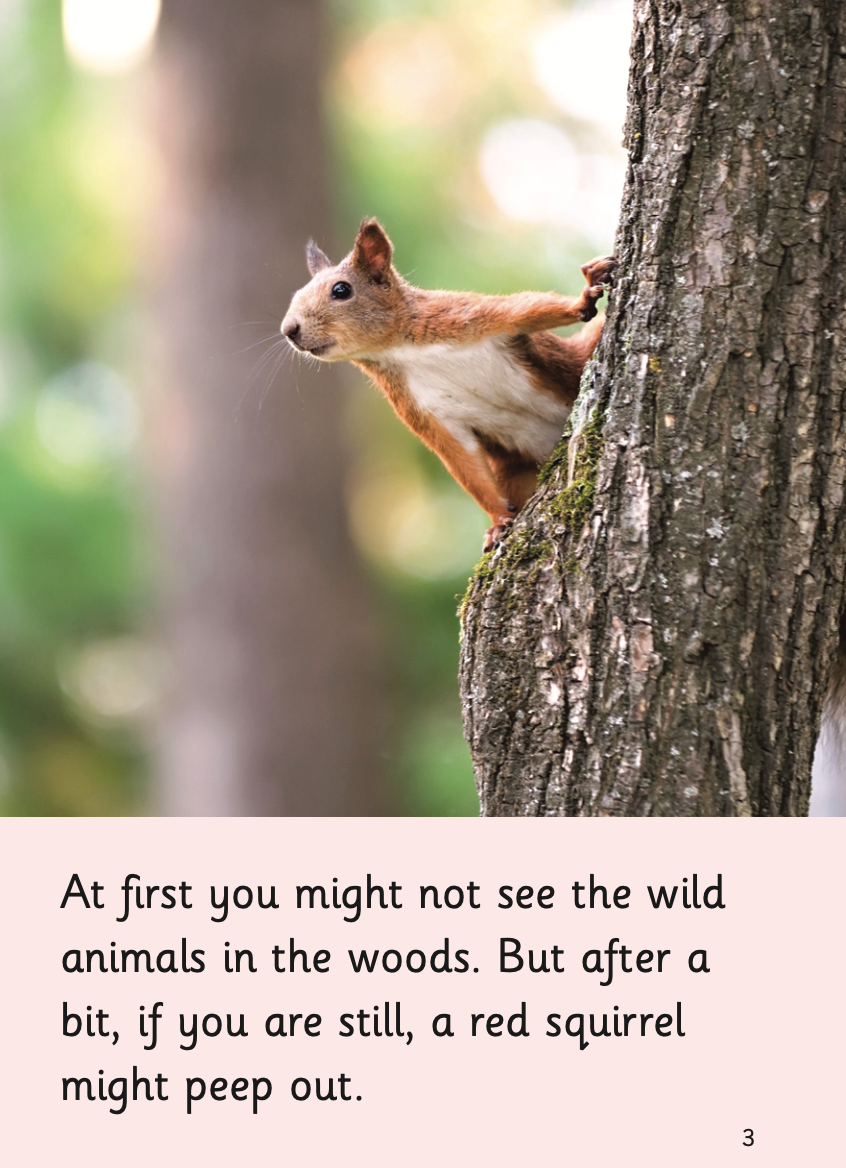 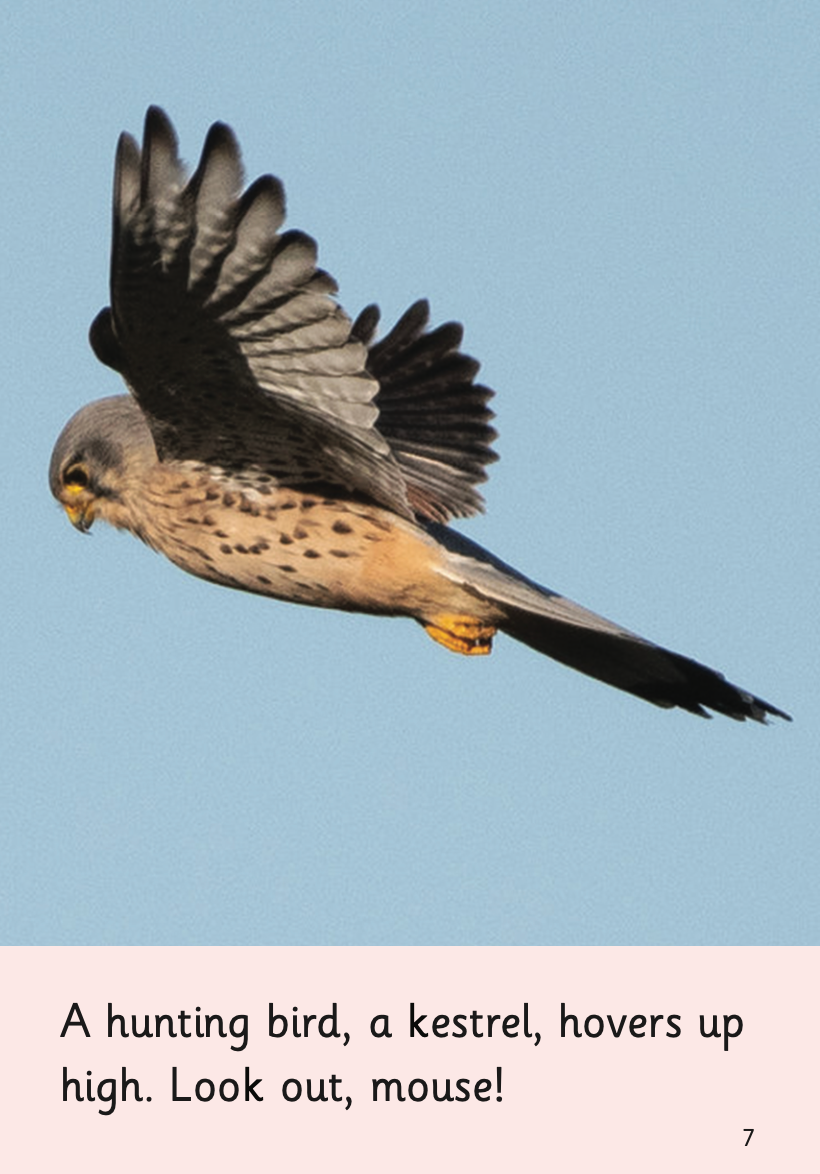 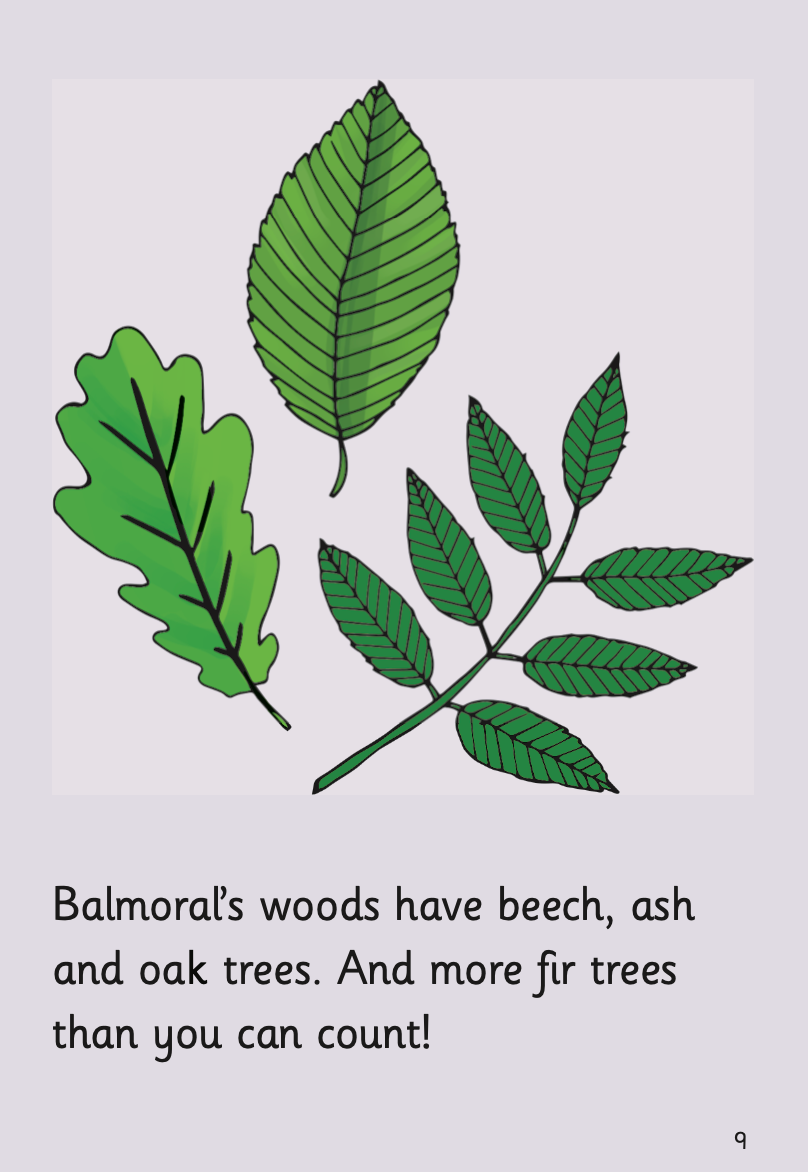 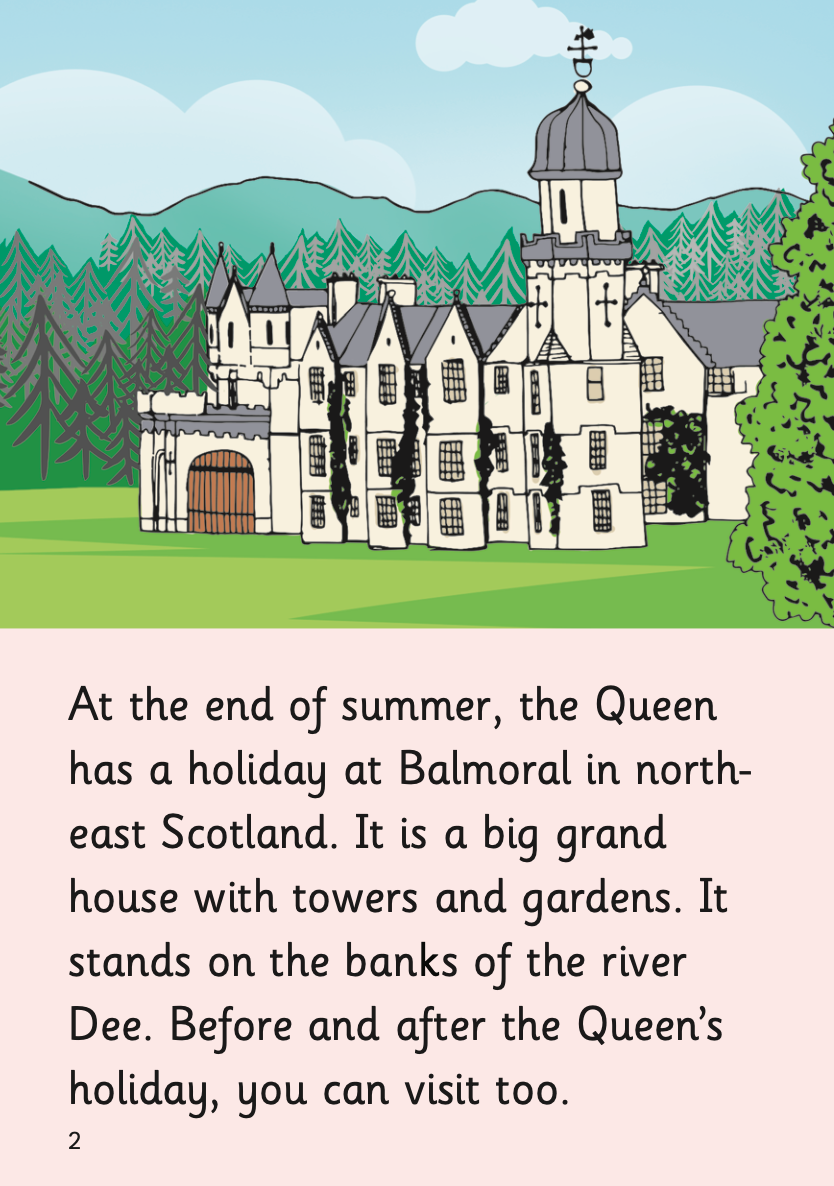 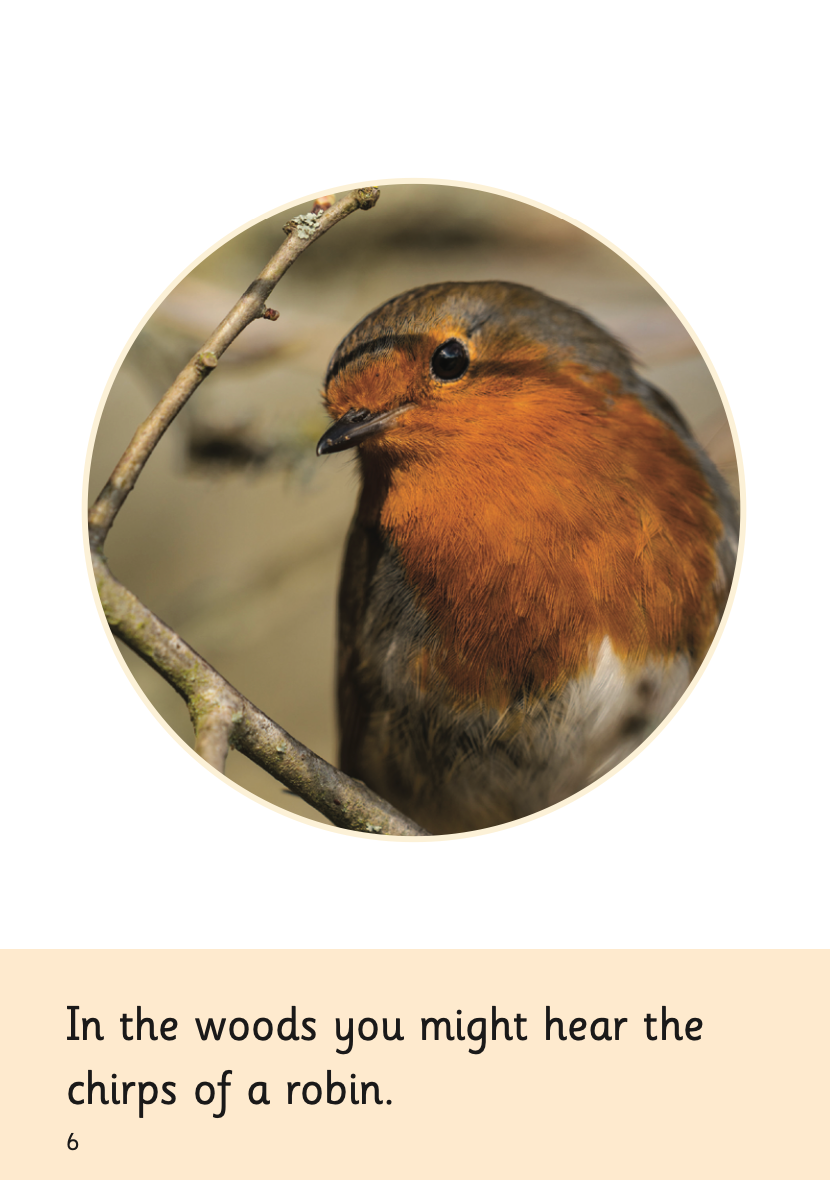 Shared Reader 47: I am a Caver
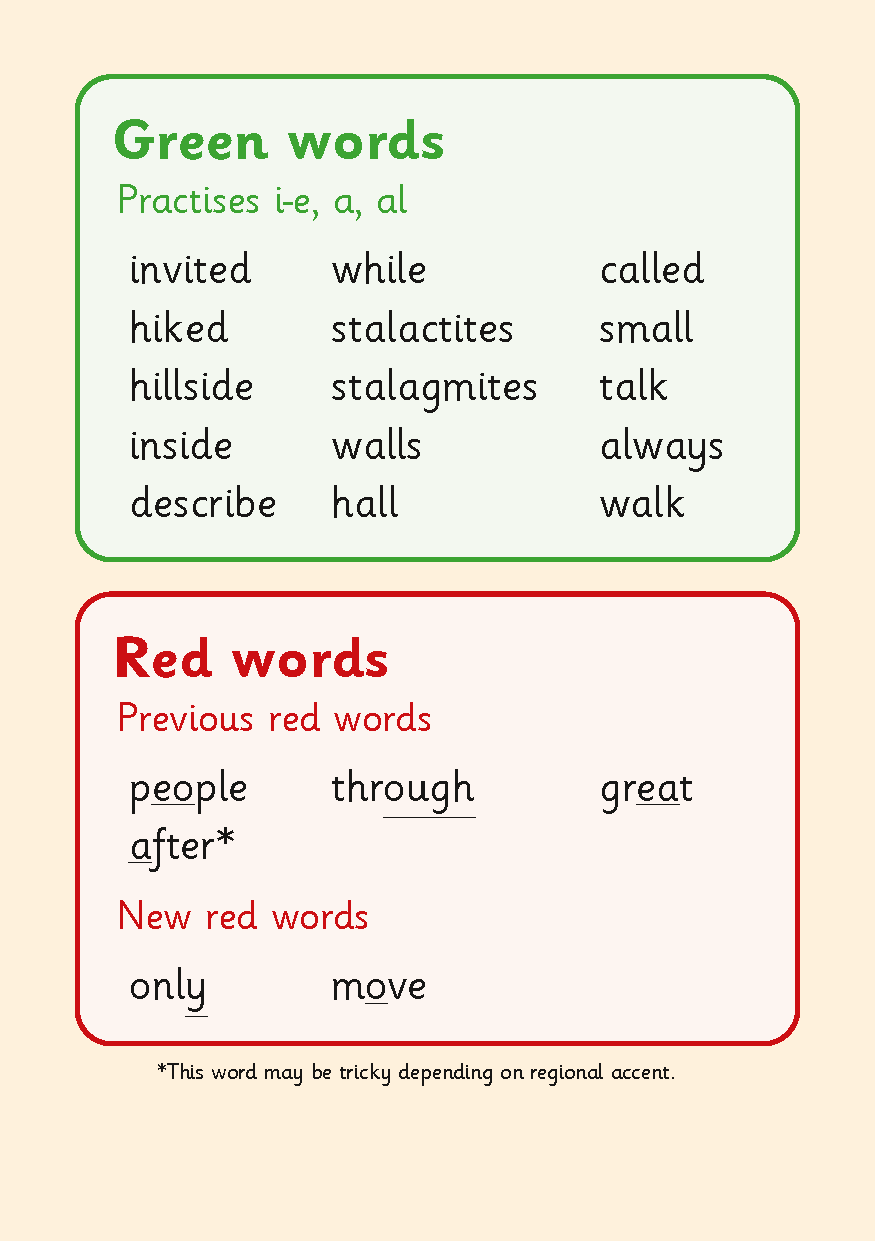 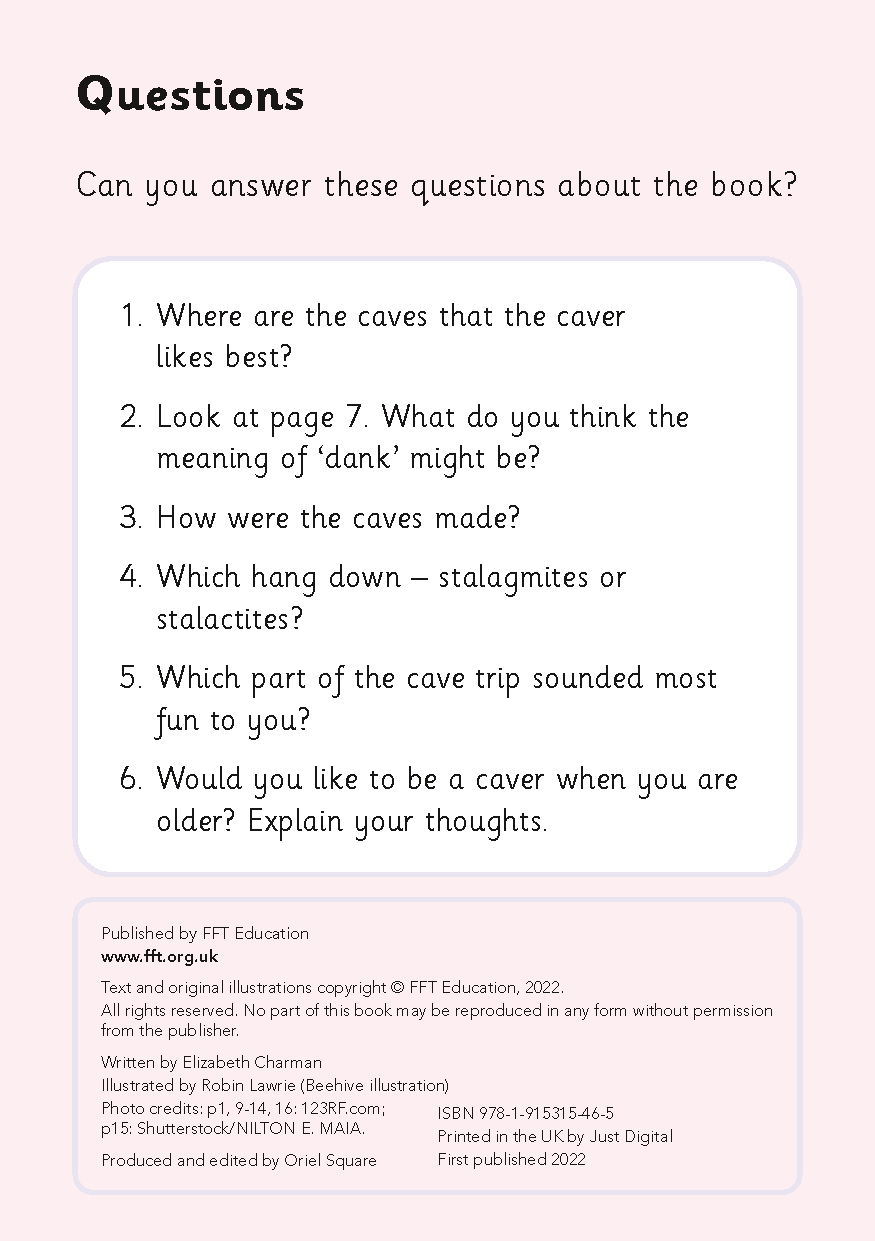 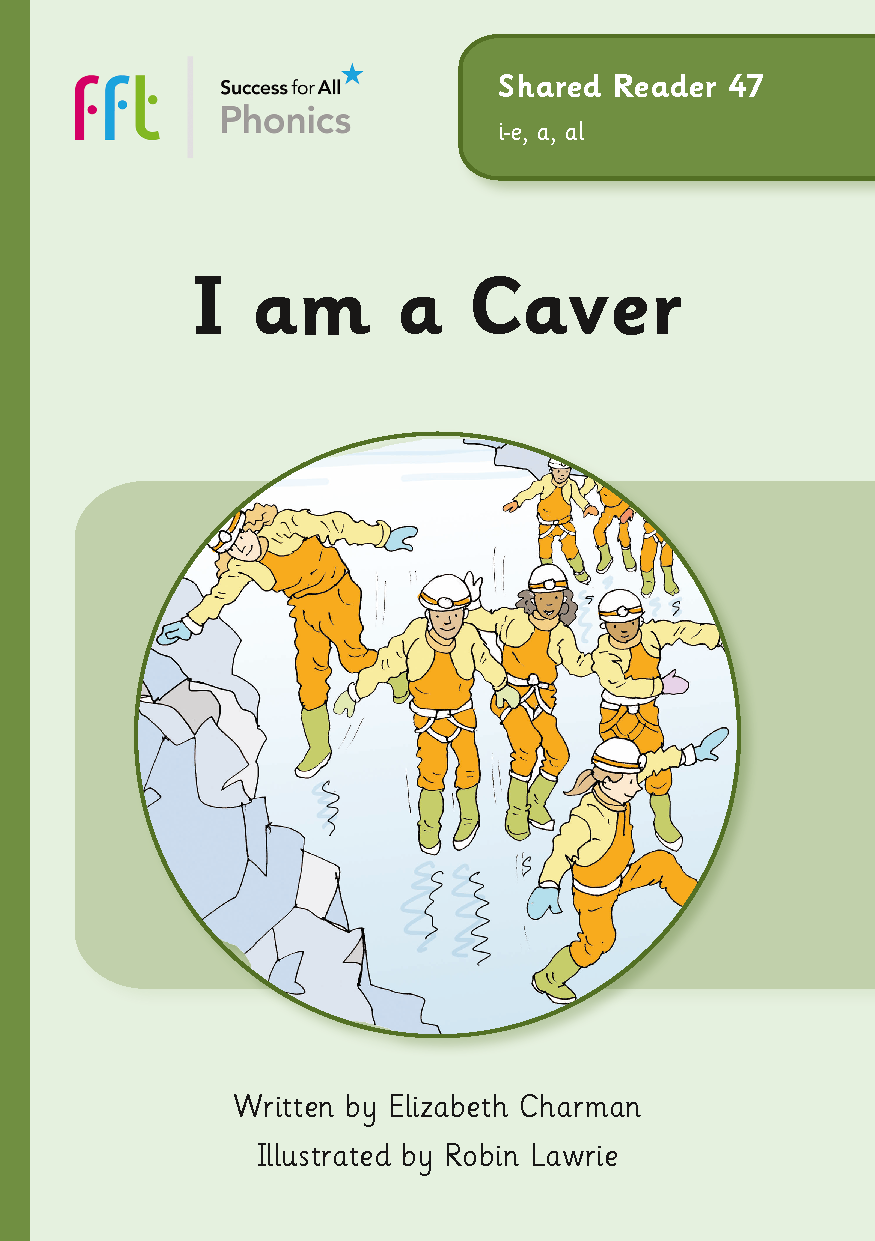 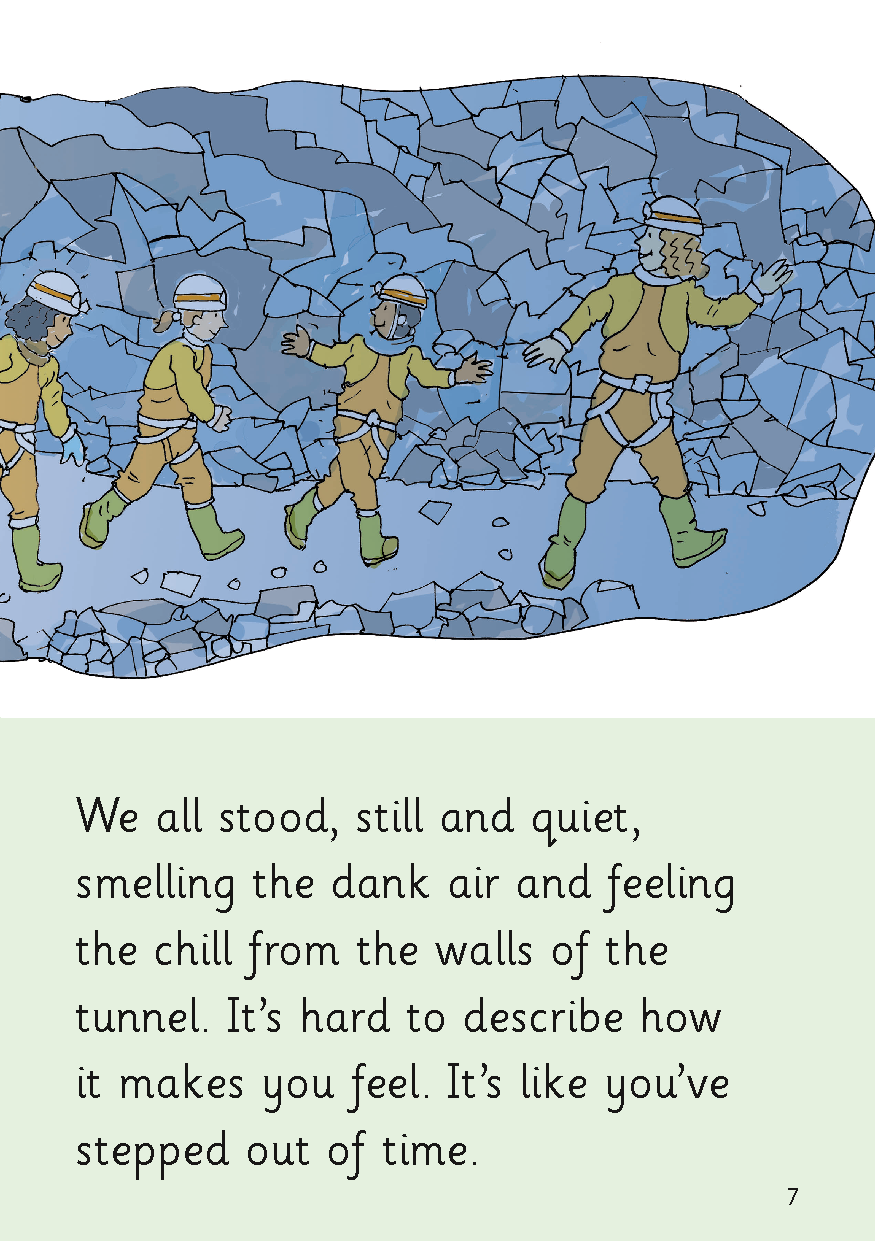 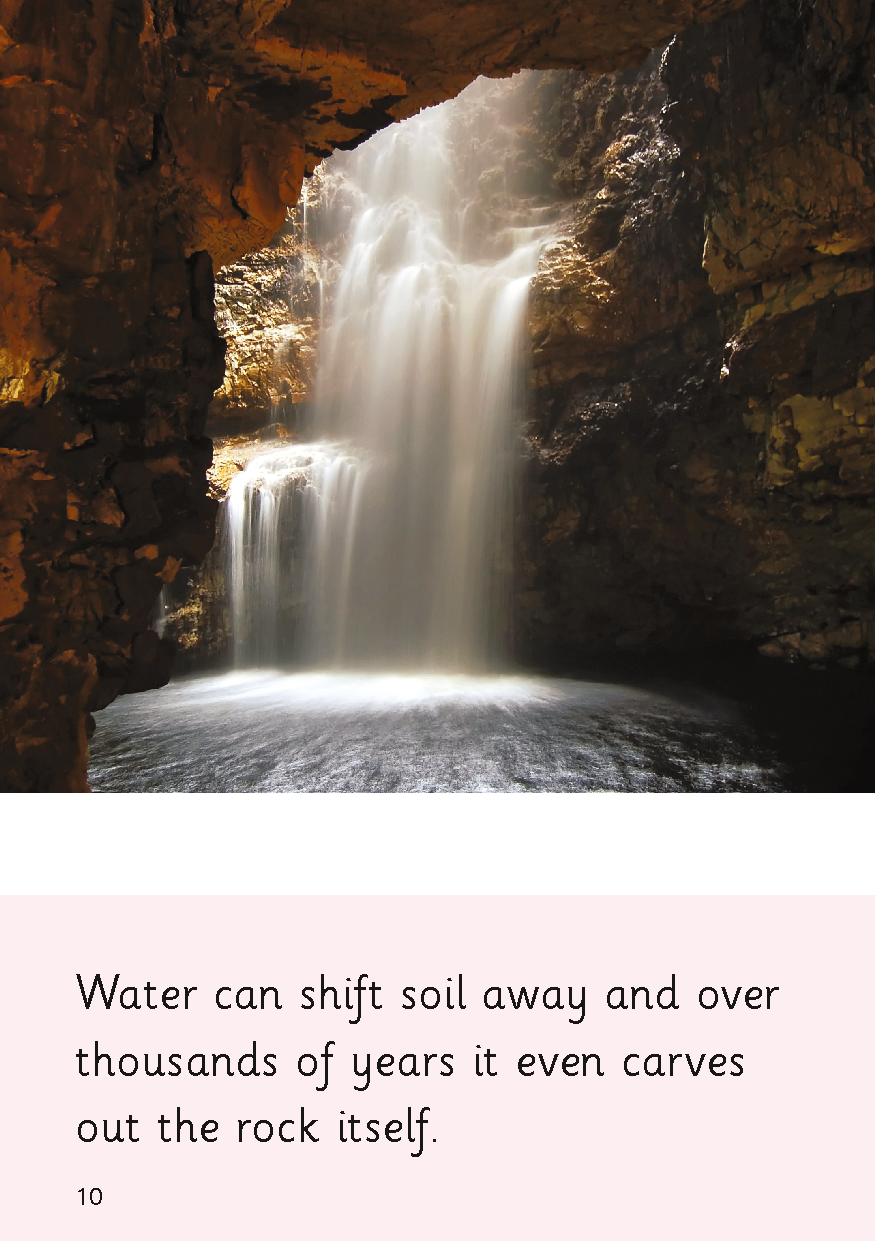 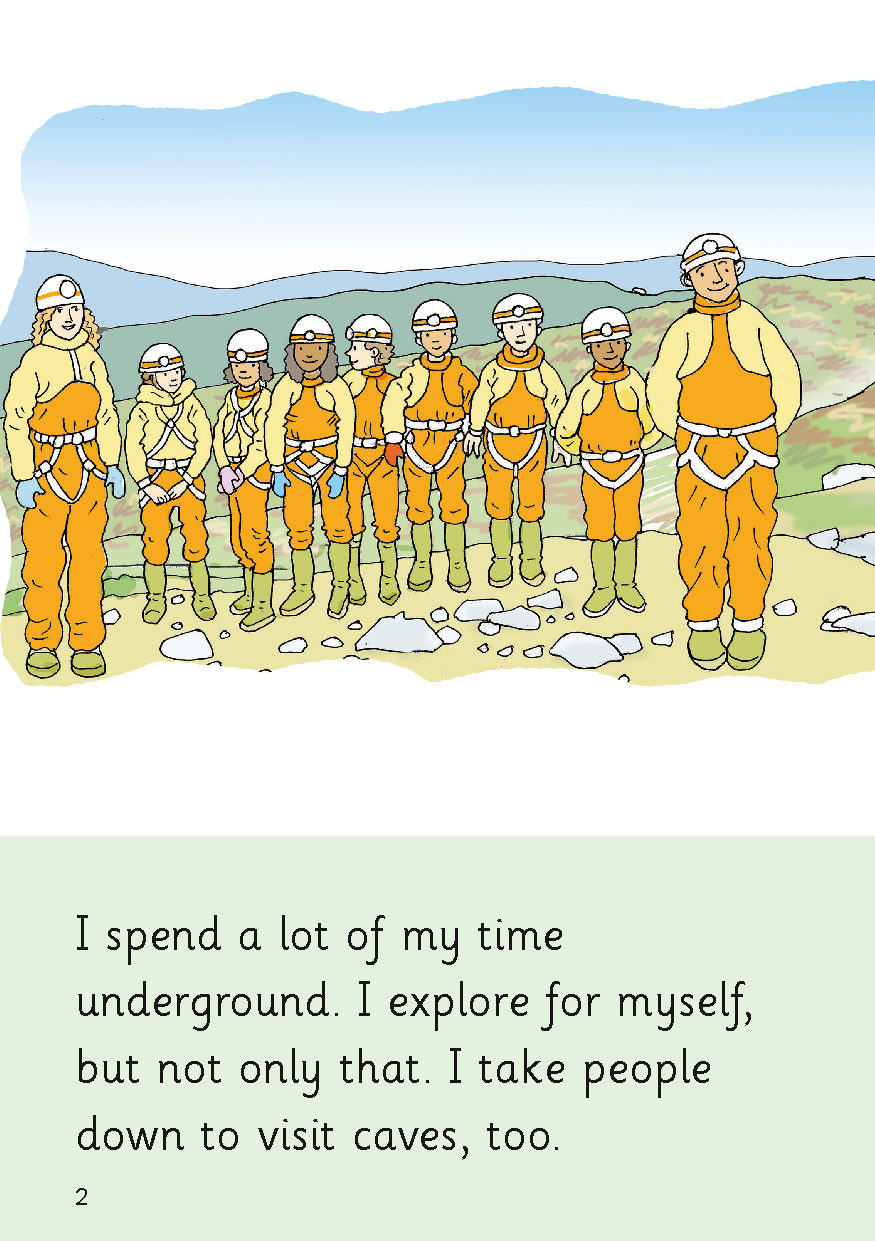 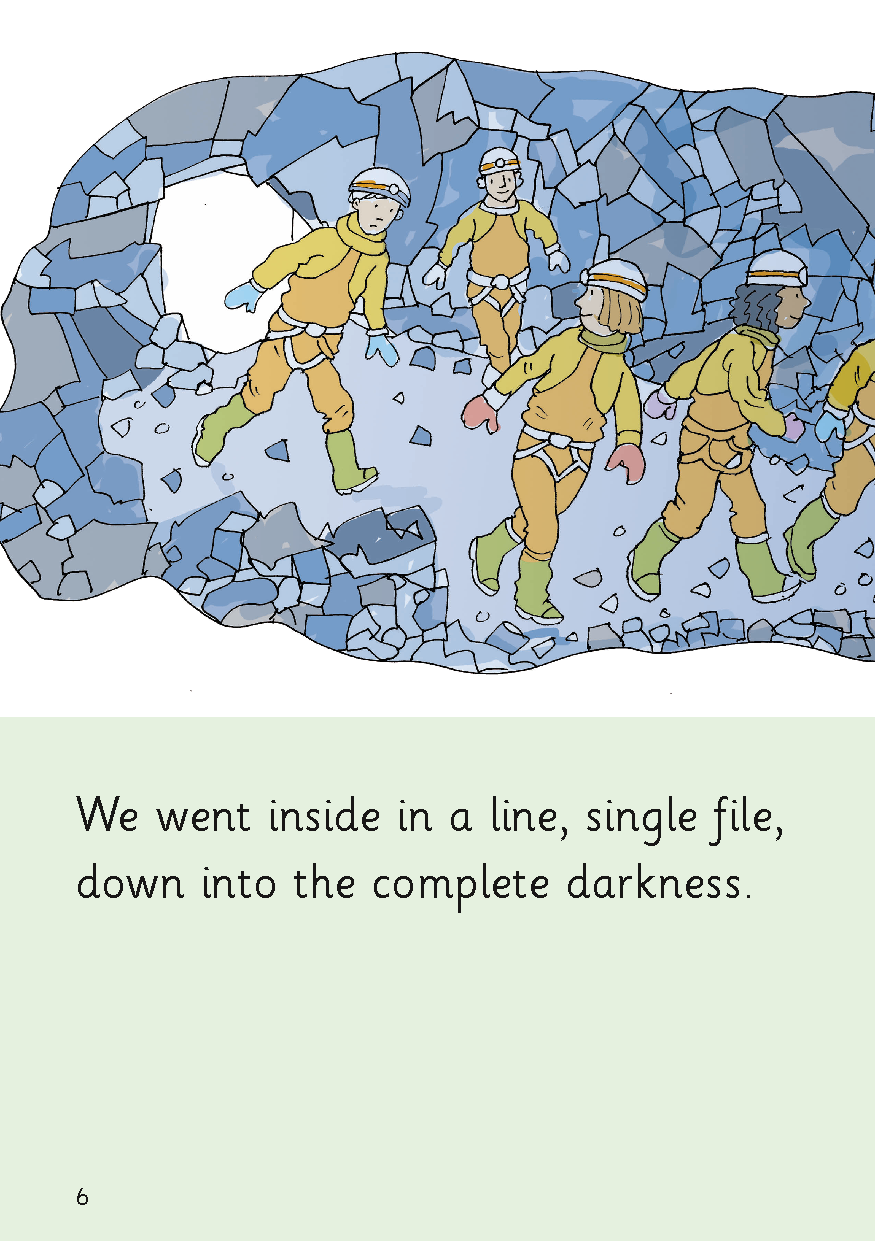 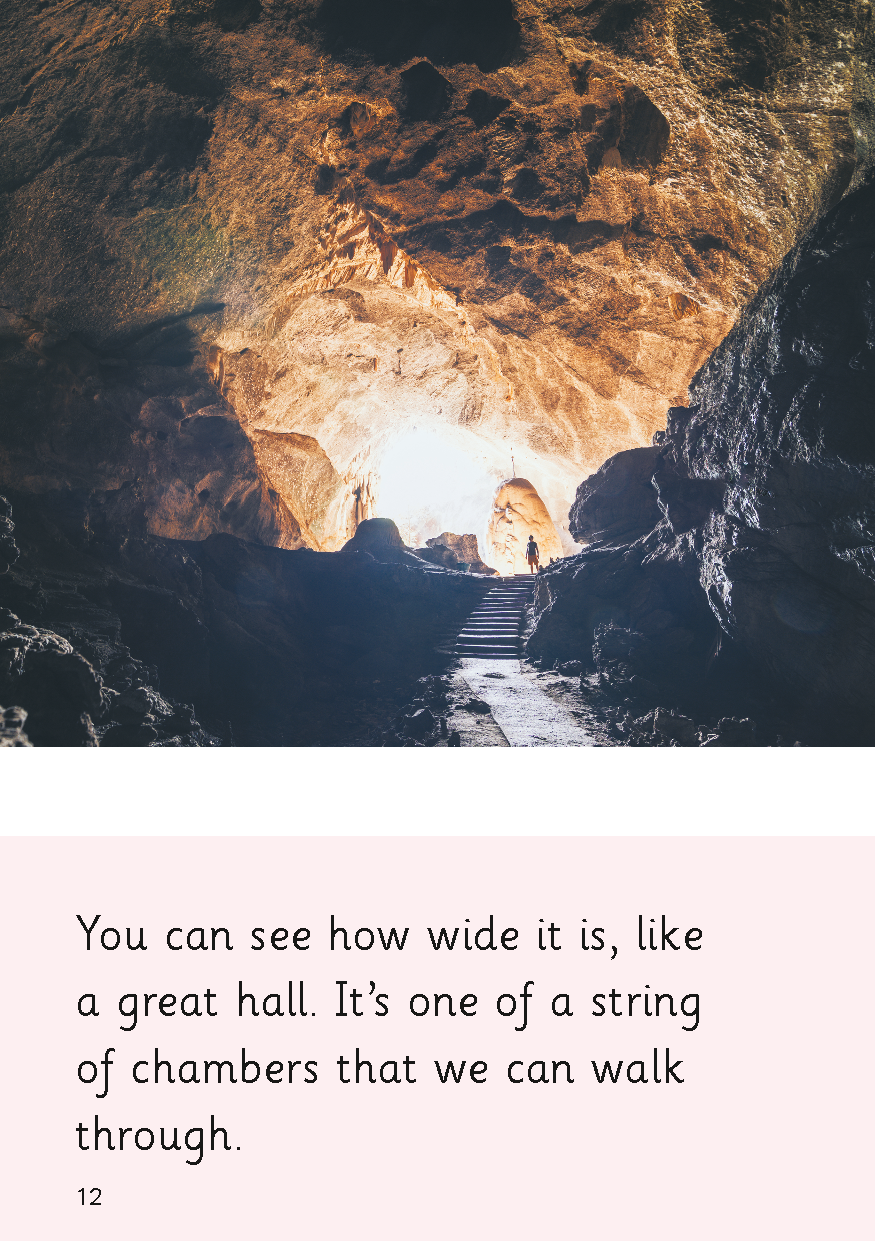 [Speaker Notes: 25-30

Continue to explore layout of the books – draw CEW underlining and the separation between previous and new Red Words.

Focus on questions which are all decodable.]
How can I help my child?
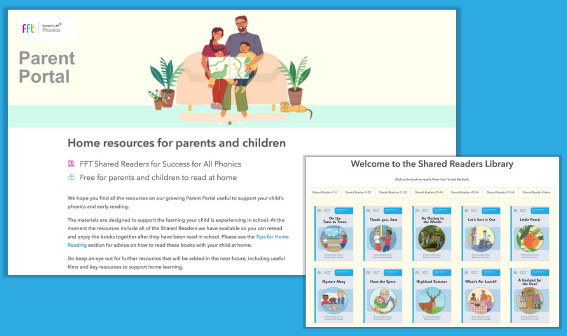 Watch videos on the Parent Portal of how to pronounce the GPCs
Use the alliterative phrases to support your child in practising the GPC
Practise reading the Shared Readers at home
Also share other exciting books for pleasure and allow them to hear others read.
Please note: Each school is deciding how best to use the portal for their pupils and parents.
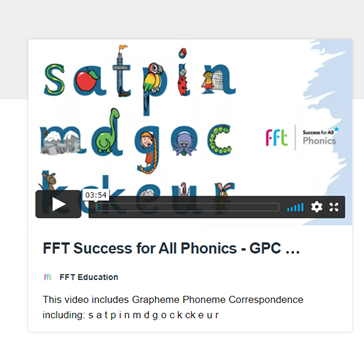 Tips to help:
Know that a GPC is a grapheme phoneme correspondence. That means a sound is matched to one or more written letters: /a/ /ai/ /ay/.

Saying pure sounds is important 
some sounds stretch e.g. m, n, r
some bounce e.g. b, p. 
say them softly and say a word that begins with the sound to help. 
try to avoid a big ‘Uh’ sound at the end


Be aware that your child will be learning GPCs each week and applying them to reading and writing.

The Shared Reader you practise at home with your child will include the focus GPC that they have just learnt that week.

They will have also read that Shared Reader in class that week.
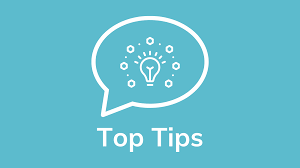 Tips to help:
Understand that it is important not to rush on with reading books that contain unknown GPCs 
We are embedding and consolidating learning in a systematic and progressive way
Know that Green words are decodable (you can use phonics to read them) 
Red words are tricky words which means they have parts that are not decodable and need to be memorised. 
Green and red words may be sent home as spellings.
Reading for pleasure is always welcomed- hearing you read and listening to stories and rhymes is an important part of childhood learning. 
It is however important for children to master phonics as their primary decoding strategy so don’t try to push your child on too quickly. Ask your child’s class teacher if you are unsure.
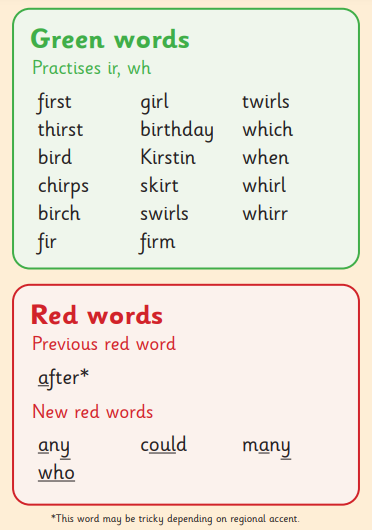 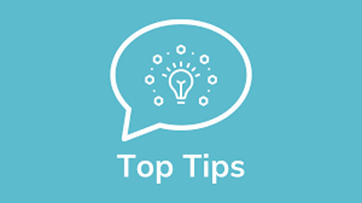 If I have a question about my child, who should I contact?
Look at the information FFT Success for All Phonics provides to see if that will help you first. 
If you need further information, then contact your child’s teacher as they will know your child the best and how the programme is running in your child's school.
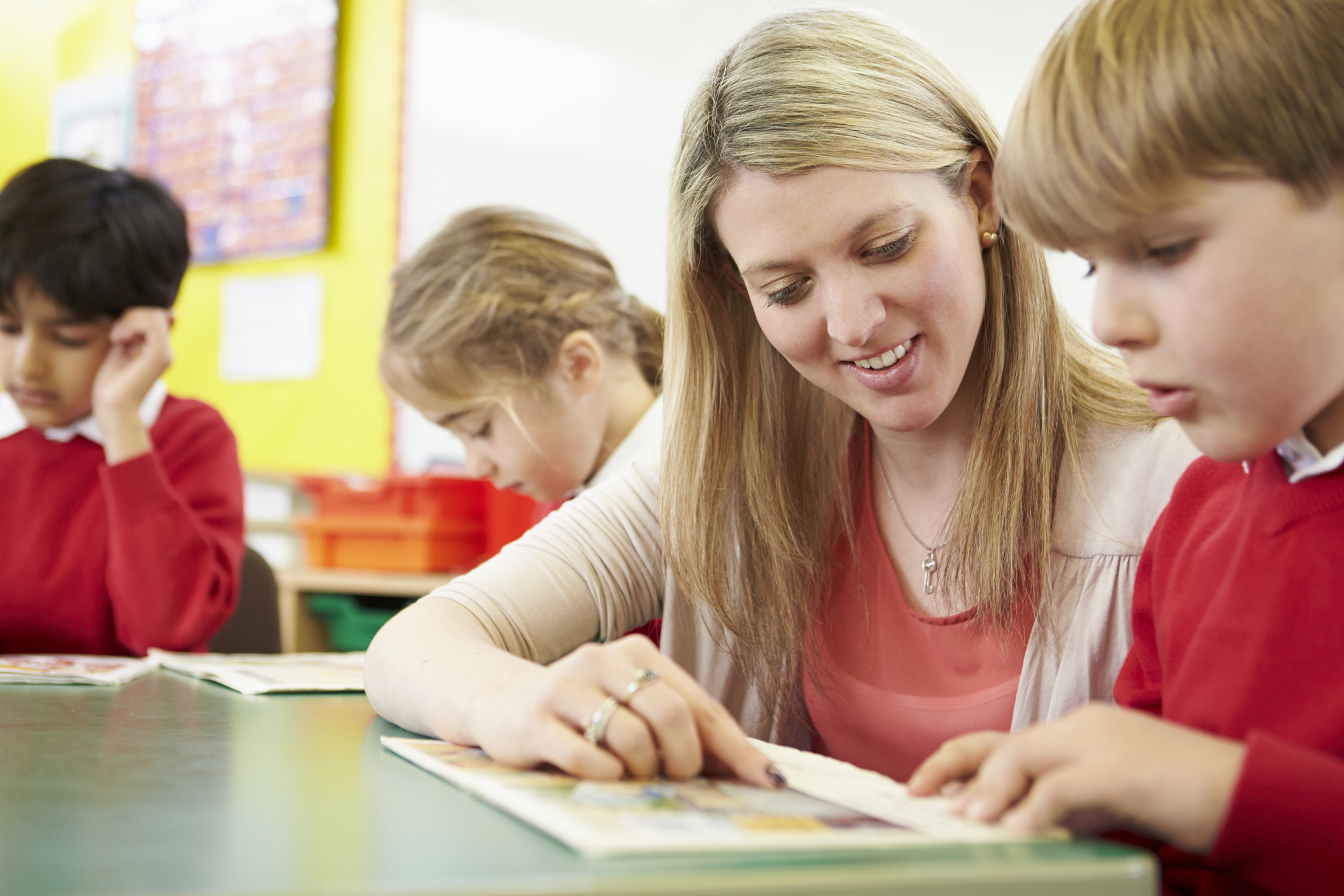 What is Ofsted saying?
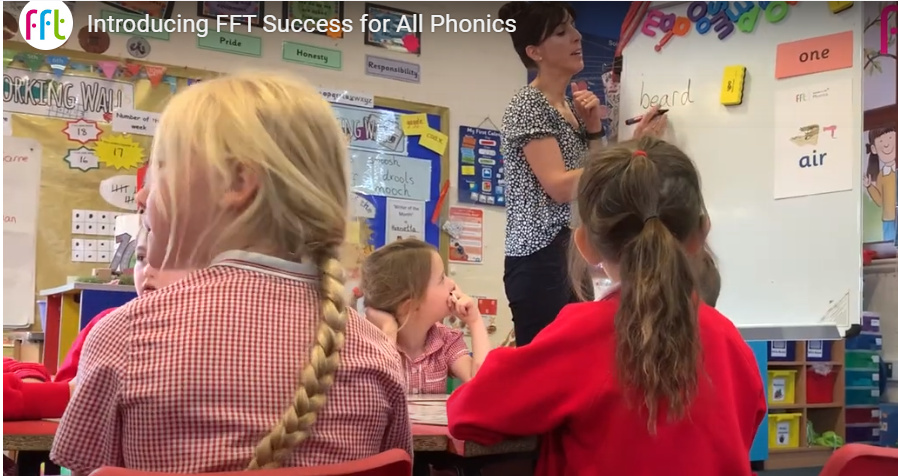 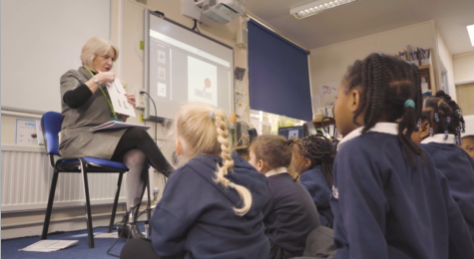